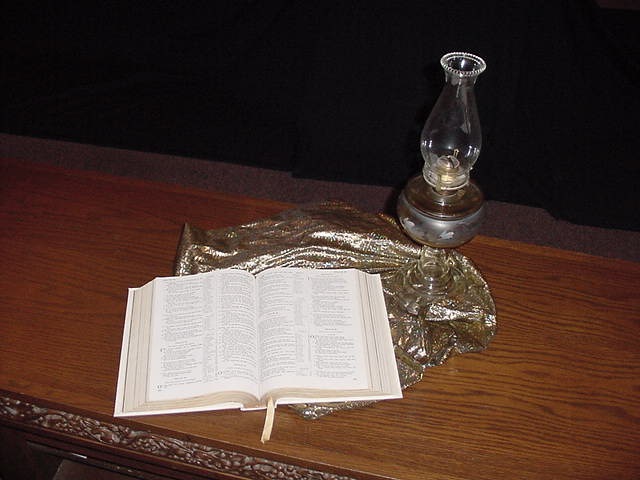 Exposition of the Gospels
Syllabus
Dr. Rick Griffith • Jordan Evangelical Theological Seminary • BibleStudyDownloads.org
1
Course Description
A study of Matthew, Mark, and John, emphasizing skills and principles for interpreting the Gospels and using them in preaching and teaching (3 hours)
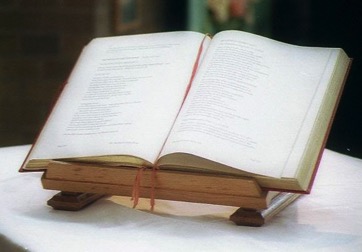 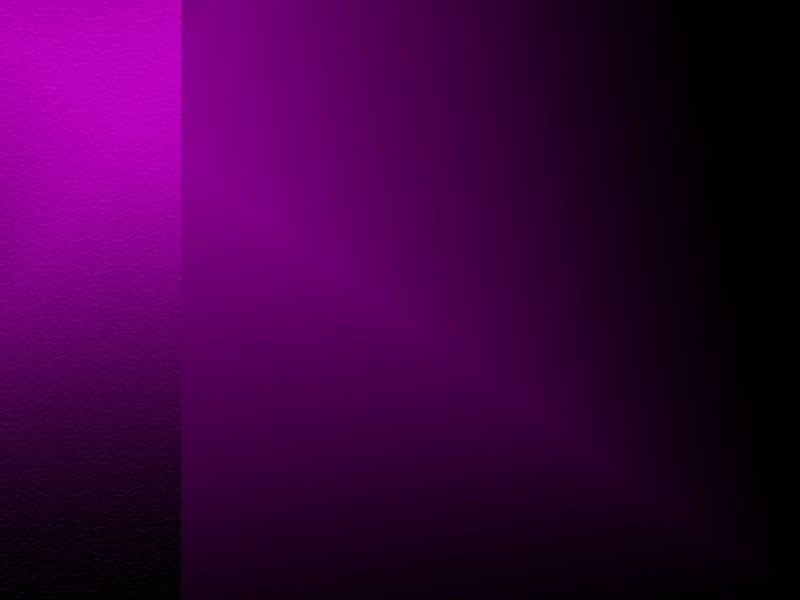 1
Course Objectives
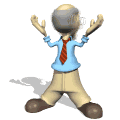 By the end of this course the student will be able to…
Give a walk through Matthew, Mark, and John by section.
Solve supposed discrepancies between the gospels to answer the Synoptic Problem.
Accurately interpret gospel genres such as parable, narrative, etc.
Explain from the gospels the nature and implications of the gospel message.
Summarize the key movements in the life of Christ and their significance.
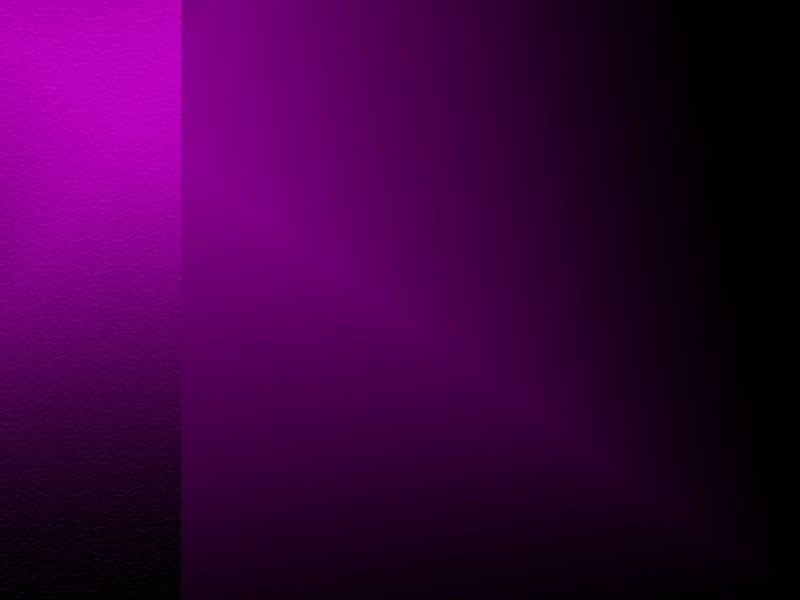 1
Course Objectives
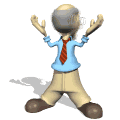 By the end of this course the student will be able to…
Write accurate exegetical outlines from gospel narratives with their relevant homiletical outlines.
Show the contribution of the gospels to the kingdom theme of Scripture. 
Defend his/her view on the kingdom of God after studying alternate views. 
Grow in loving adoration of Christ as Savior and Lord.
1
Course Requirements
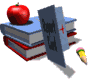 Readings (10%)
Four Passage Outlines (40%)
Two Class Presentations (50%)
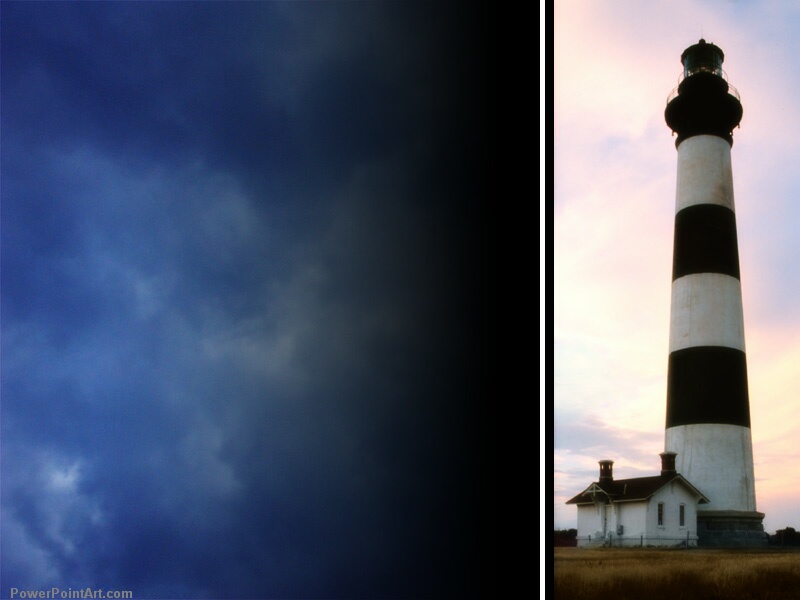 5
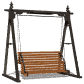 Course Design
Introduction
Presentations on Matthew & Mark
Presentations on John
7
Other Matters
Copying Class Notes 

Contacting Me 
At SBC box L19 or phone (6559-1513).  
Home address
Home phone number is 6458-6158 
E-mail: Griffith@sbc.edu.sg
My office hours are…  
Let’s have lunch too!
The New Testament Bookshelf
Matthew
Mark
John
Luke
1 Thessalonians
2 Thessalonians
1 Corinthians
2 Corinthians
Philippians
Colossians
Ephesians
1 Timothy
2 Timothy
Galatians
Philemon
Romans
Titus
Hebrews
1 Peter
2 Peter
1 John
2 John
3 John
James
Jude
22
The Gospels
History
Acts
Letters by Paul
Prophecy
General Letters
Revelation
[Speaker Notes: What overall observations can you make in your small group for the NT?
• There are 5 parts to the NT (grouped by category)
• 4 versions of Christ's life but only one of the church
• Most the NT are letters (especially by Paul)
• 6 of Paul's 13 letters are to people he wrote twice (follow-up for Cor., Thess., & Tim.)
• 2 groupings (general epistles & gospels) named after their authors while Paul's after their recipients]
The New Testament “Building”
21
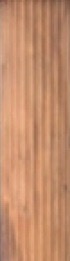 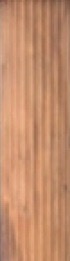 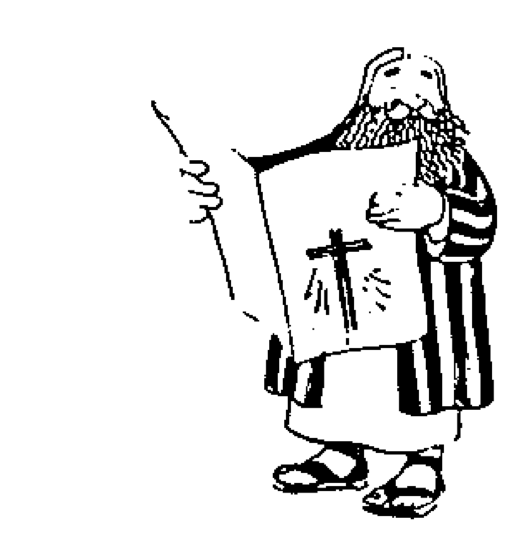 9
Adapted from Walk Thru the Bible
[Speaker Notes: What overall observations on the NT can you make from this diagram?
Gospels and Acts form the primary and secondary foundations of the NT. 
On the historical foundation are two pillars of 9 books each.
Paul's letters to churches in the left pillar all fit into Acts.
Paul didn't write any inspired letters to churches after Acts.
Pauline letters are named after recipients while General after authors (except Hebrews)
The four gospels are named after their authors.
Every book that ends in "ns" is Pauline
All Pastoral Epistles begin with "T”
______
General Epistles came after Acts (except James).
Each of the 2 pillars begin with a foundational book: Romans & Hebrews (also their longest).
Both pillars also end up in books that primarily deal with eschatology: 2 Thess and Revelation.
Instruction to the leaders comprise only 4 books (i.e., the NT addresses the average Christian). 
Only 4 NT books are written to an individual (i.e., the NT is corporate, not individualistic).
Each 1st of multiple letters (1-2 Cor., 1-2 Thess., etc.) is longer & more theologically significant.
The “building” is chronologically clockwise.
________
Three sections all have 9 books: 9 Historical/Pastoral + 9 Pauline + 9 General.
Audiences of the Pauline column had more Jews than the Gentile readers of the General column.
Pauline letters addressed early Christians when eyewitnesses to Jesus lived but General letters mostly addressed second generation believers.
The NT foundation rests on books about the life of Christ, as Jesus is the focus of the NT.]
52
The Fours Gospels Compared
52
The Four Gospels Compared
52
The Four Gospels Compared
3812439-41
NT Overview
"To the remotest part of the earth" (Acts 1:8)
Acts 9  13       14    15  16          18           21     27     28
Apr 50-Sep 52
2Aegean
Spr 53-May 57
3Asia
Feb 60-Mar 62
1Rome
Spr 62-Fall 67
4Spain
Aut 67-Spr 68
2Rome
Apr 48-Sep 49
1Galatia
Summer 35-37
DamascusAntioch
May 57-Aug 59
Trials
Spring 68
Expansion of Church
Fall 49
The
Council
35           48          49          50          52  53          57        60             62              67           68     95
Matt
Luke
Acts
Mark
John
Gal
1 Thess
1 Cor
Eph
1 Tim
2 Tim
Jude
James
2 Thess
2 Cor
Col
Titus
Heb
1 John
Romans
Philem
1 Pet
2 John
Gospels & Acts
Phil
2 Pet
3 John
1234
Journeys
Rev
Pauline Epistles
Rome
Imprisonments
General Epistles
No Animations
24
NT Book Key Words
NT Book Key Words
24
24
NT Book Key Words
Black
Get this presentation for free!
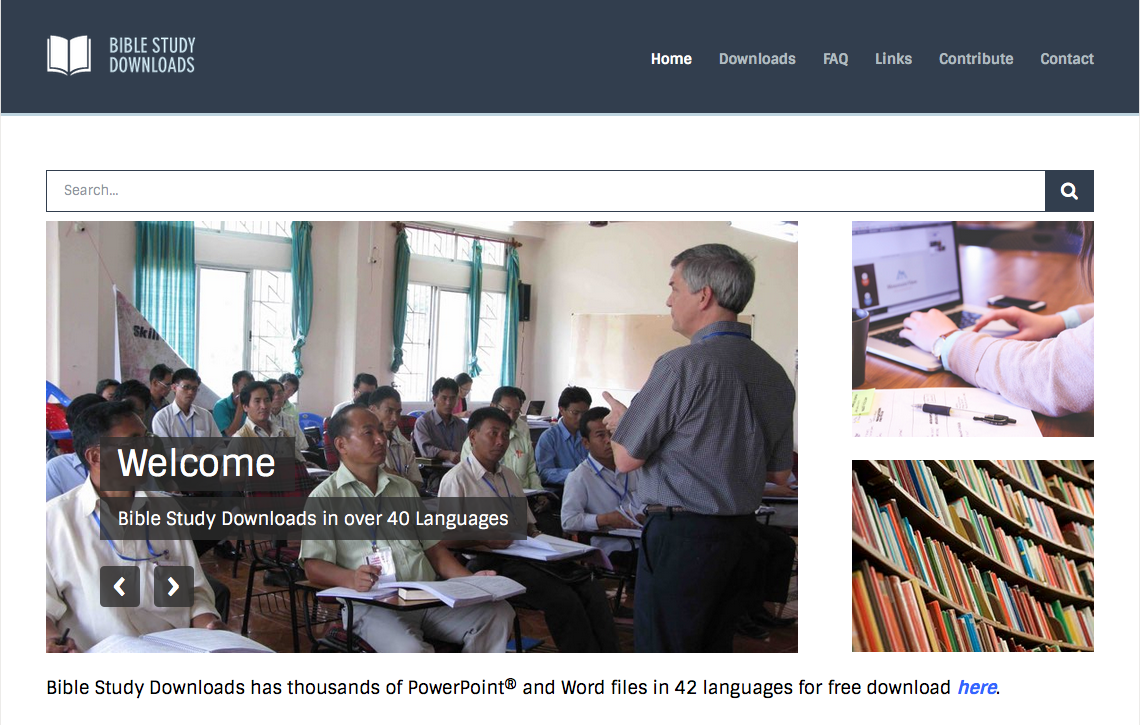 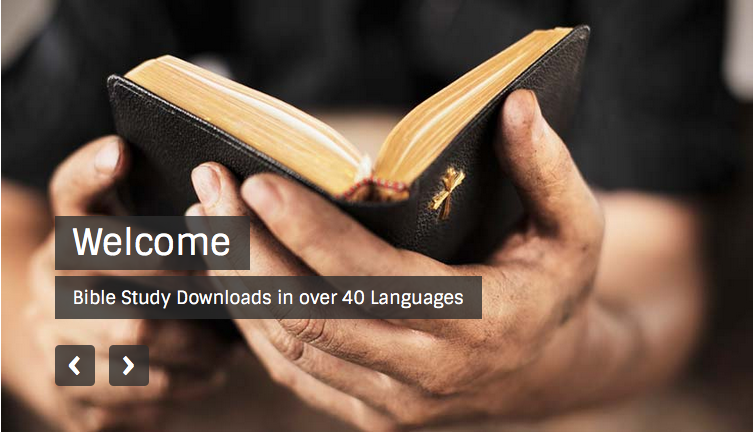 Gospels link at BibleStudyDownloads.org
[Speaker Notes: NT Survey (ns)]